About
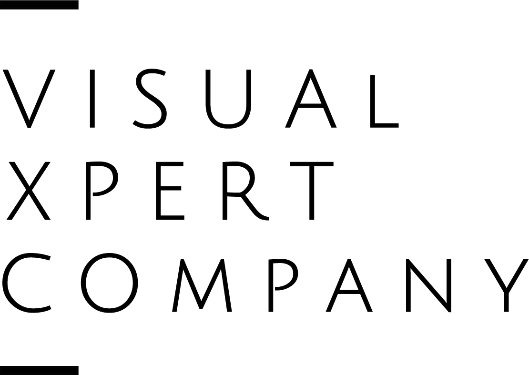 WWW.VXPERT.CO.KR
BUSINESS AREA
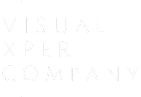 WWW.VXPERT.CO.KR
ABOUT VXC
We make 
Unreal to Real
Authorized Partnership
Visual Xpert  is an IT, M&E trading firm. 
We'd started to deal with server, storage and High-End production solution since 2010. We are handling various products, HP, Quantum File System,  Autodesk Media and Entertainment and NLE Products.
We are trying to building a best trustworthy company to provide the fastest and best products to the Korean customers.
Autodesk
Quantum
EditshareTeradici
Adobe
aws
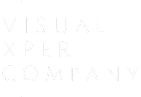 WWW.VXPERT.CO.KR
VXC
2D Design Visualization
Broadcast News Graphic Integration
Fiilm, OTT, VFX, NLE System Sales & Consulting
Education (VFX / NLE Training Center Proposal)
New Cloud VFX WorkFlow Pipeline Demo Facility 2021’ Oct – Remote Post Production
Media Asset  Management  Solutions
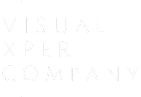 WWW.VXPERT.CO.KR
BUSINESS MODEL
VFX 스튜디오 프로덕션
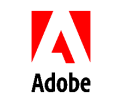 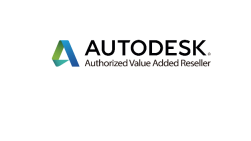 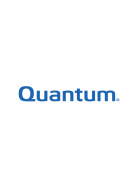 공급계약권 체결
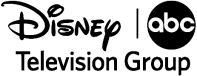 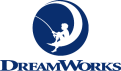 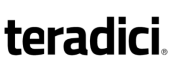 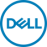 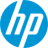 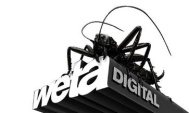 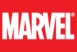 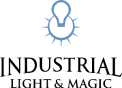 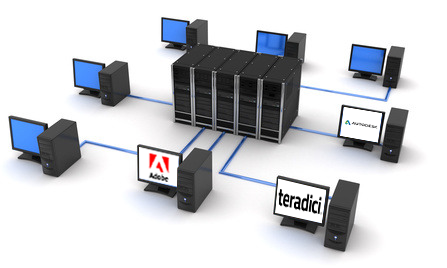 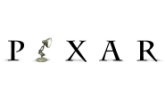 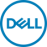 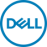 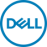 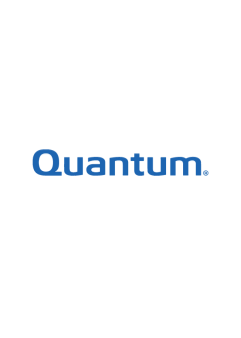 방송/미디어그룹
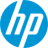 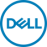 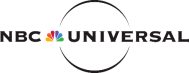 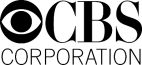 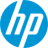 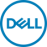 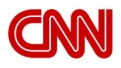 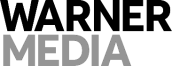 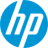 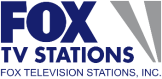 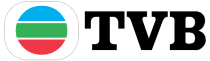 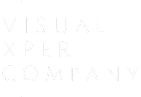 WWW.VXPERT.CO.KR
기술 공급 사례
방송/미디어그룹
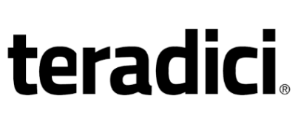 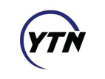 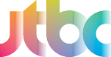 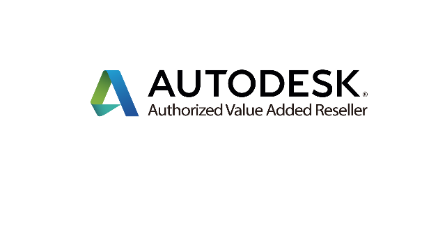 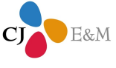 NLE, VFX Tools, 
Task Tracking Tool.
Remote Work Based On-Prem
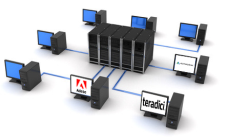 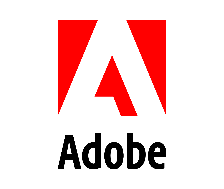 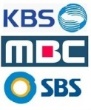 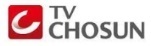 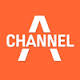 VFX 스튜디오 프로덕션
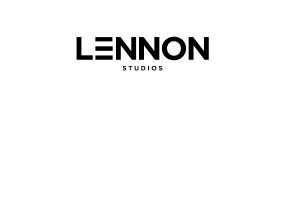 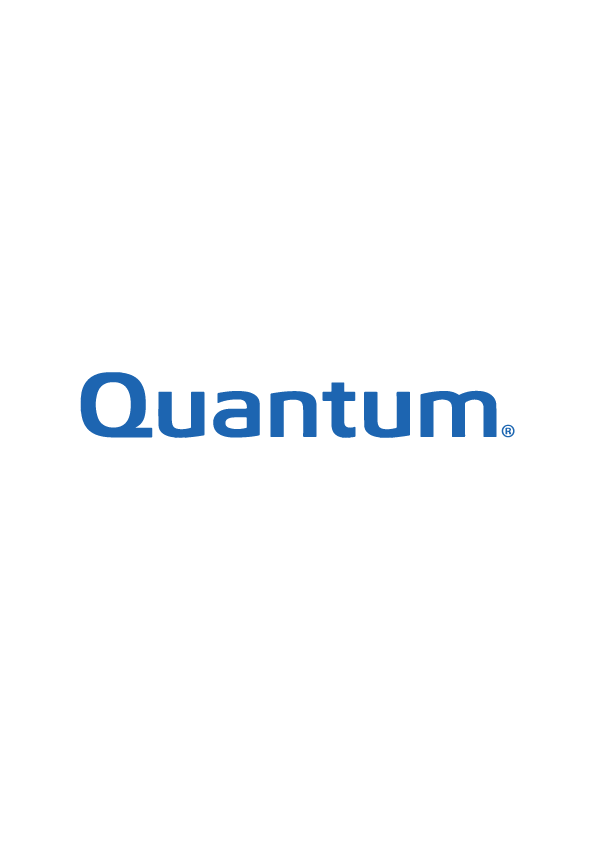 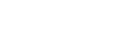 Scale Out Storage
SNFS File System
SAN , NAS , LTO
Server, Works
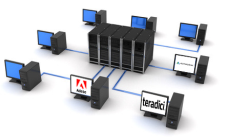 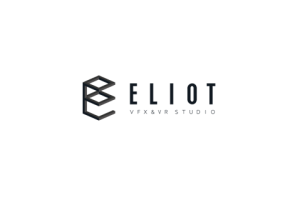 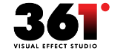 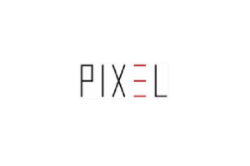 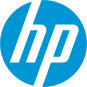 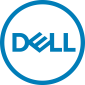 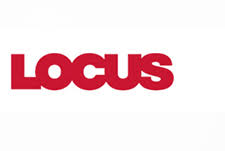 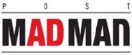 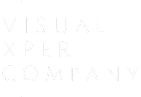 WWW.VXPERT.CO.KR
신기술 공급
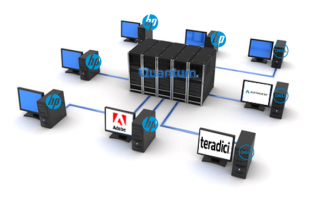 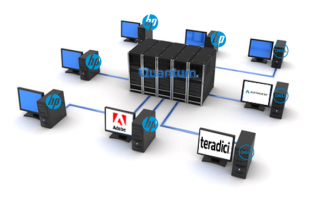 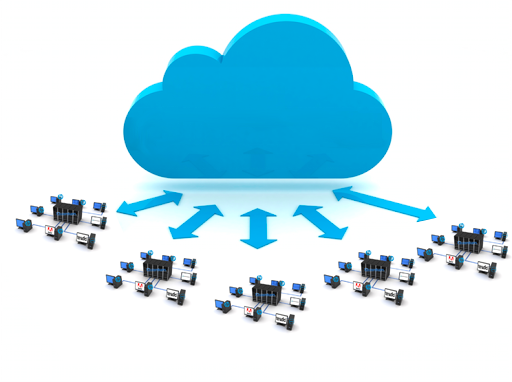 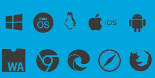 기존의 하드웨어 환경의 가상화
머신러닝/인공지능/블록체인/NFT/메타버스 플랫폼 개발환경 제공
- 새로운 VFX 스튜디오의 개발 영역의 환경 조성
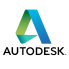 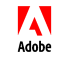 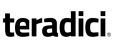 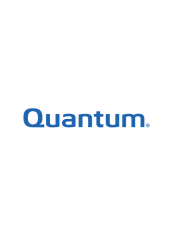 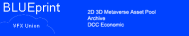 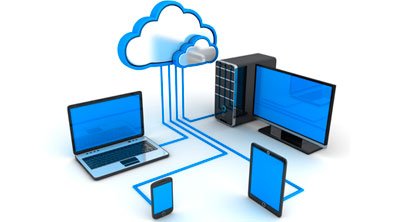 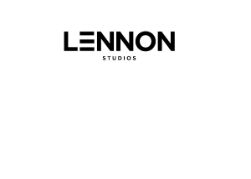 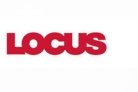 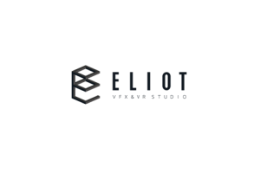 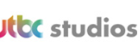 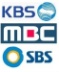 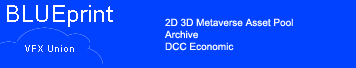 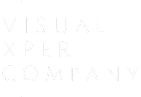 WWW.VXPERT.CO.KR
신기술 공급 <제작 플랫폼 공급_오케스트레이션/소프트웨어 등록>
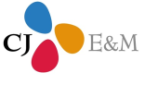 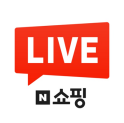 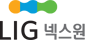 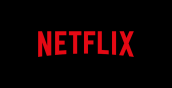 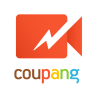 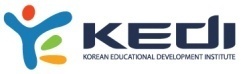 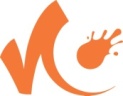 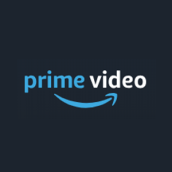 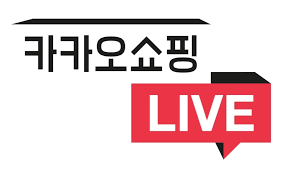 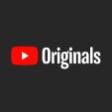 Drama, Film, 
OTT Contents
Metaverse 
Virtual Production
Post Production
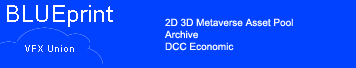 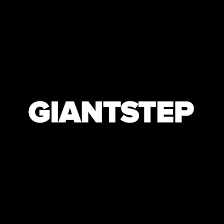 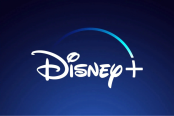 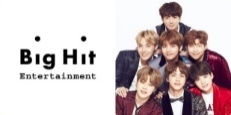 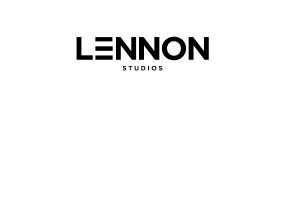 with
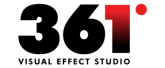 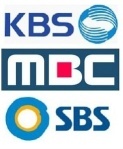 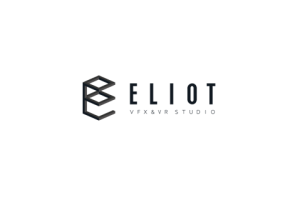 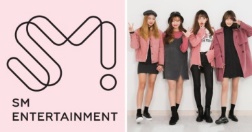 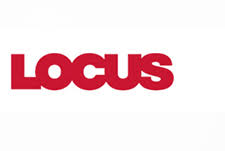 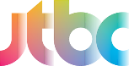 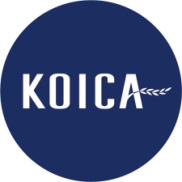 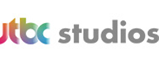 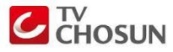 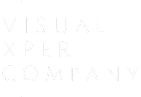 WWW.VXPERT.CO.KR
Co-Work concept
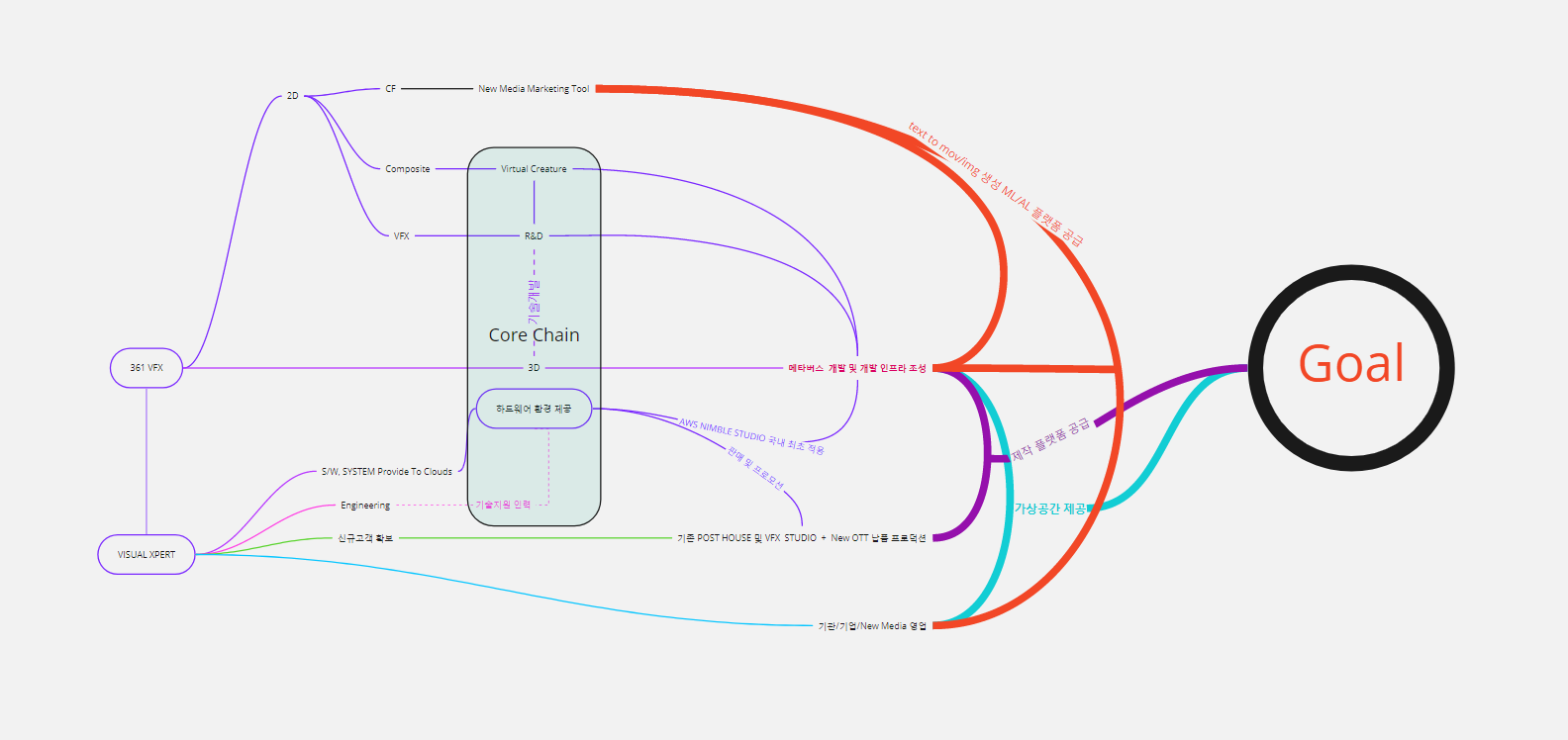 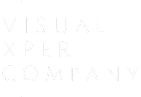 WWW.VXPERT.CO.KR
Co-Work concept Exp <확장>
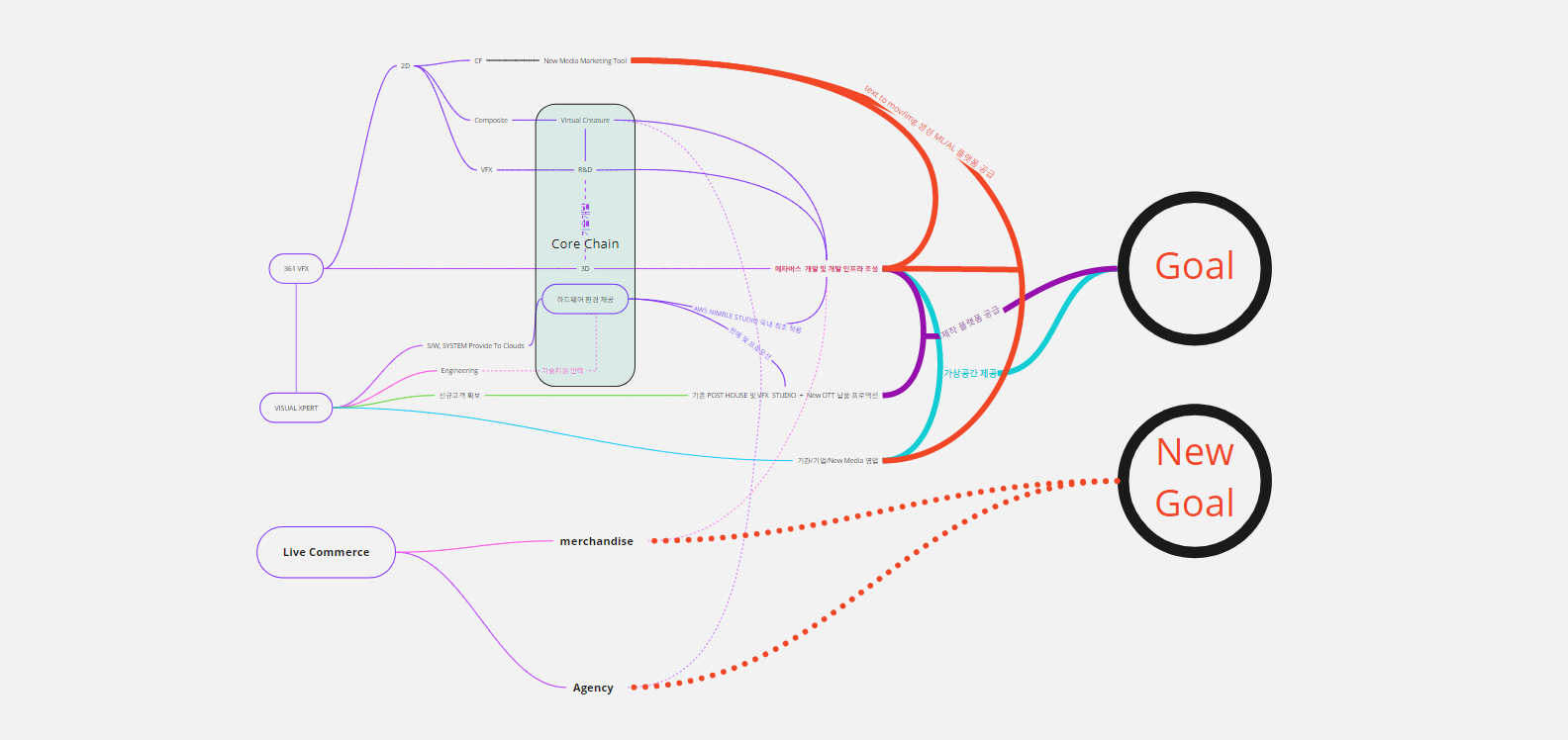 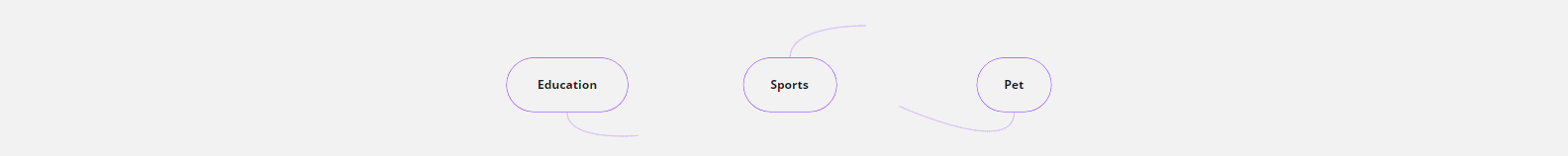 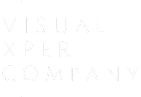 WWW.VXPERT.CO.KR
BUSINESS AREA (Meta-human) - Entertainment
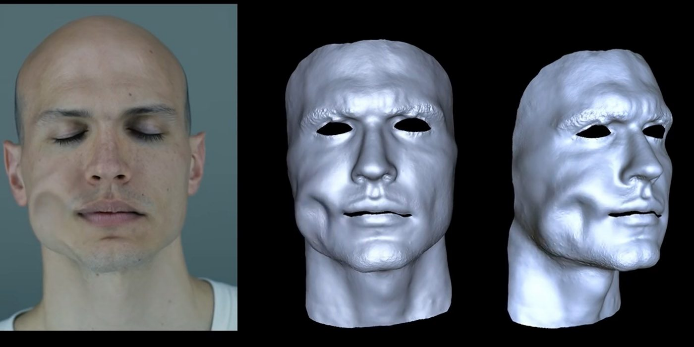 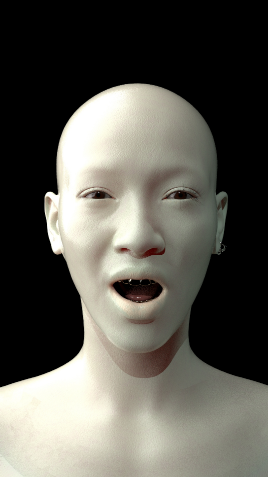 메타휴먼 제작

AI기술을 기반으로 한 Deep Learning으로 인격을 부여하여 고부가가지 창출
으로 
휴먼 공간을 메타버스 로 창조 하여 다수의 사람들이 들어와 
   체험하고 소통한다.
Meta-human
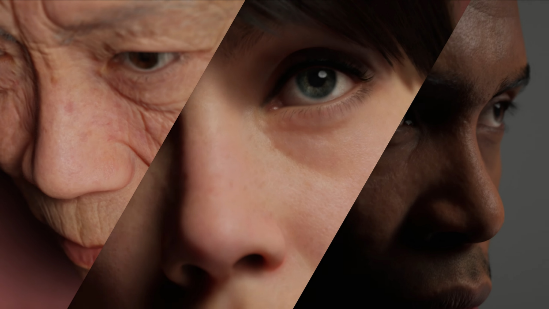 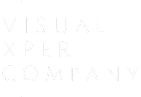 WWW.VXPERT.CO.KR
BUSINESS AREA (VR Studio) – Live commerce
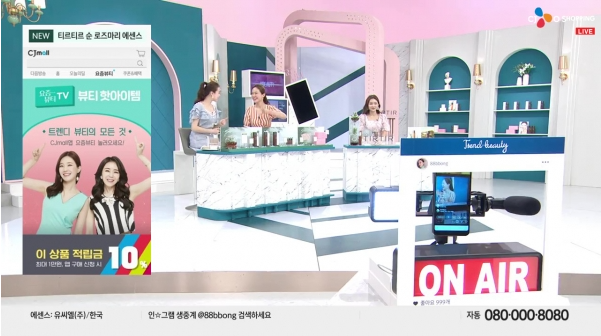 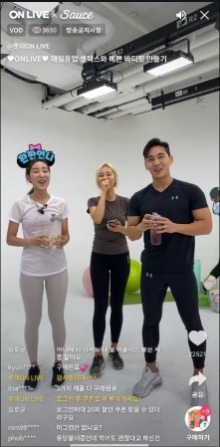 가상공간(비추얼스튜디오)를 이용한 라이브방송

언리얼 3D로 제작 된 가상공간에서 홈쇼핑 라이브방송

라이브방송을 위한 다양한 어셋(3d공간)제작.

사이버 인플루언서를 이용한 라이브방송(안면인식 센싱 기술 적용)

버추얼 스튜디오 구축 예정(2021 하반기)
Live Commerce
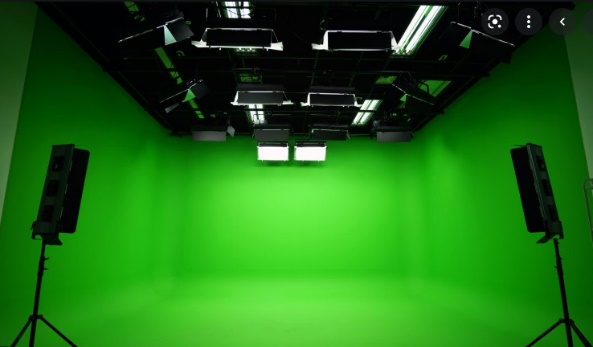 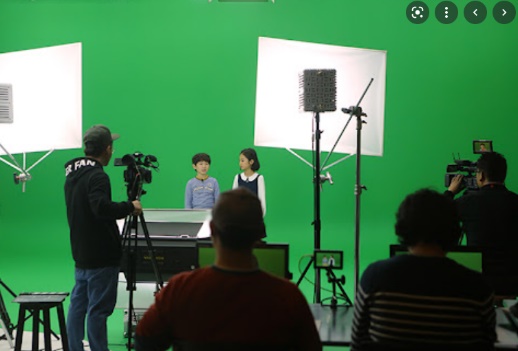 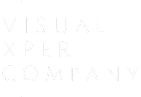 WWW.VXPERT.CO.KR
PORTFOLIO
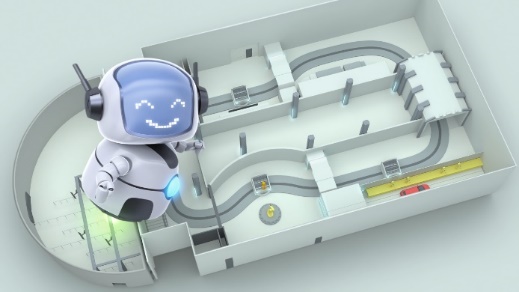 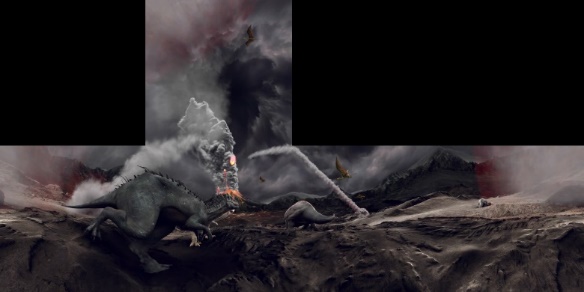 New Media

VR/MR
2019 마산 로봇랜드
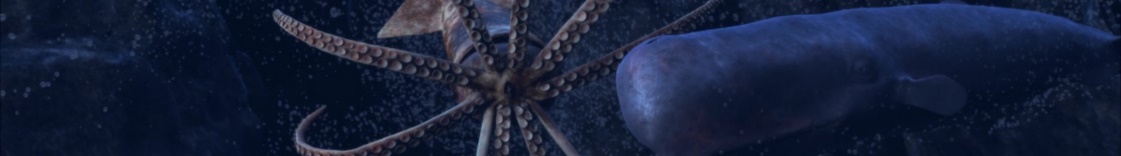 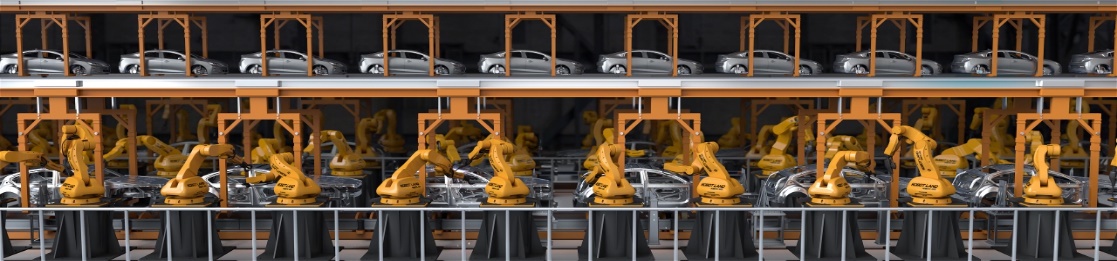 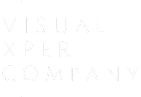 WWW.VXPERT.CO.KR
PORTFOLIO
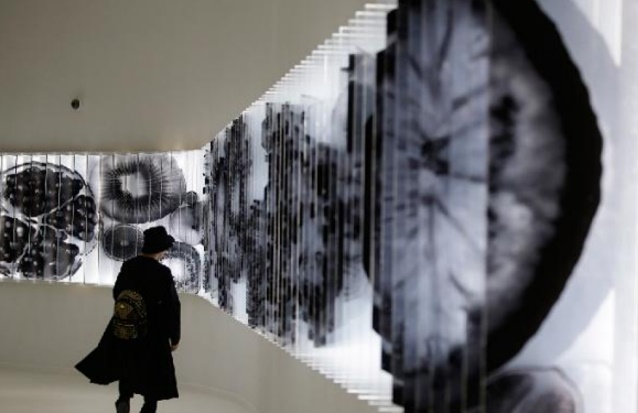 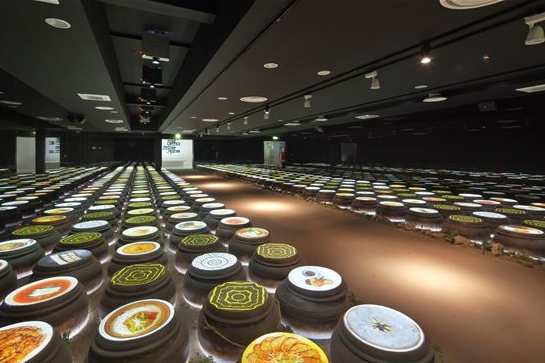 New Media

Media Exibition
2016 밀라노 엑스포 한국관
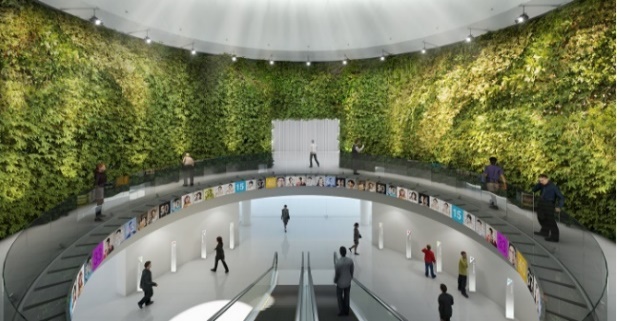 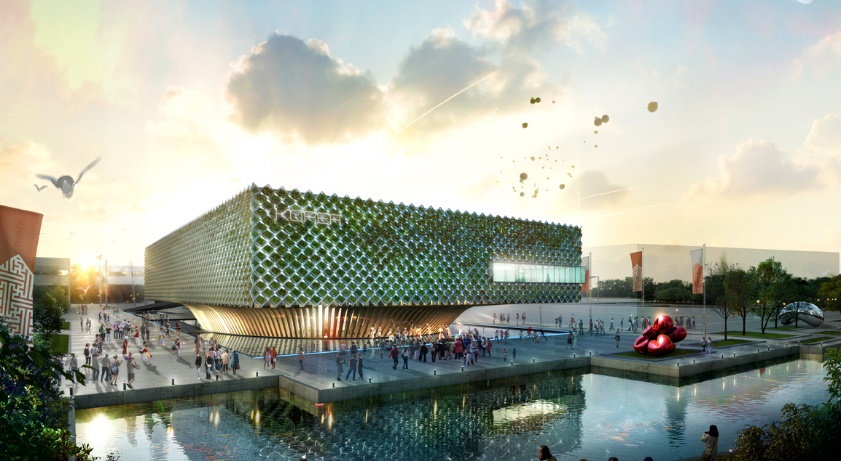 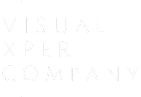 WWW.VXPERT.CO.KR
PORTFOLIO
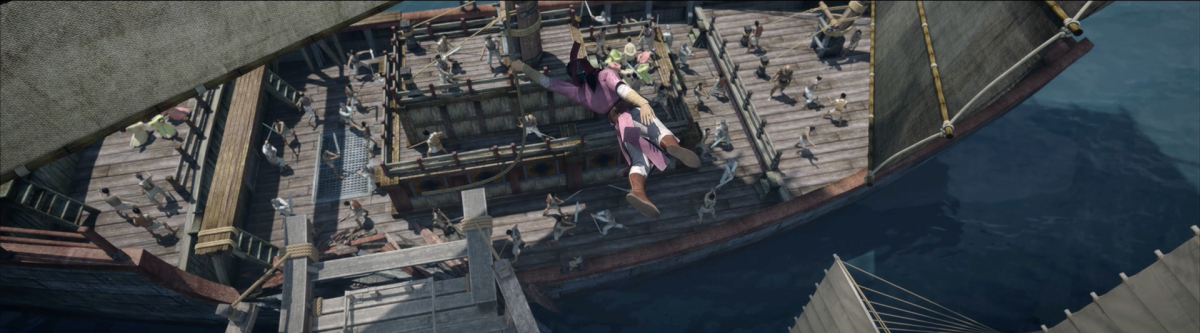 New Media

4D Ride Movie
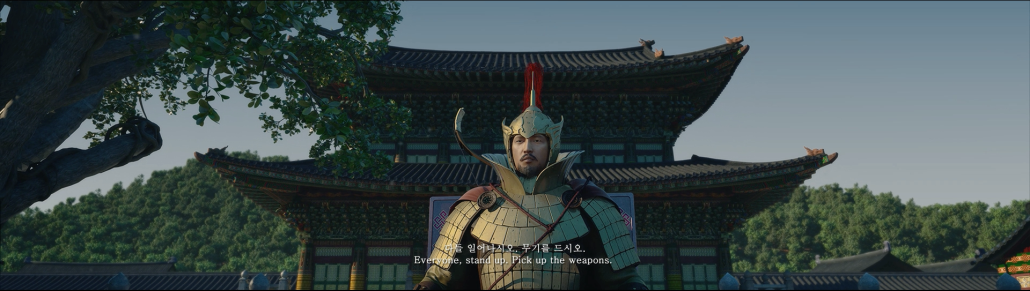 삼성 에버랜드 “활의 전설”
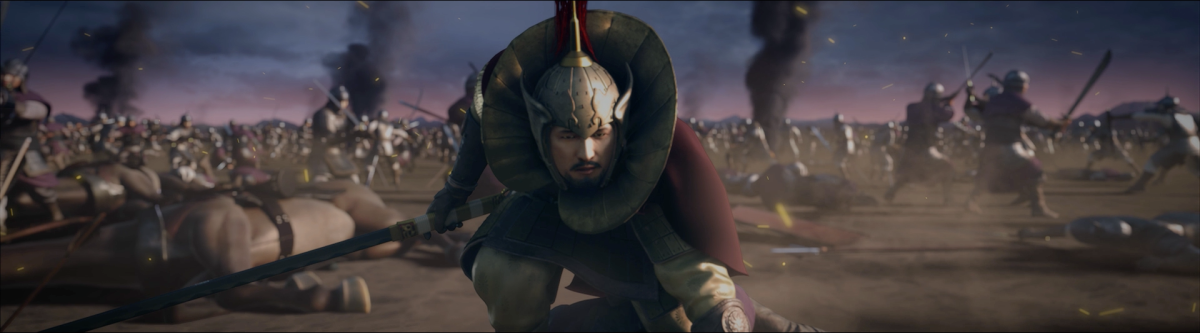 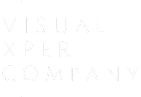 WWW.VXPERT.CO.KR
PORTFOLIO
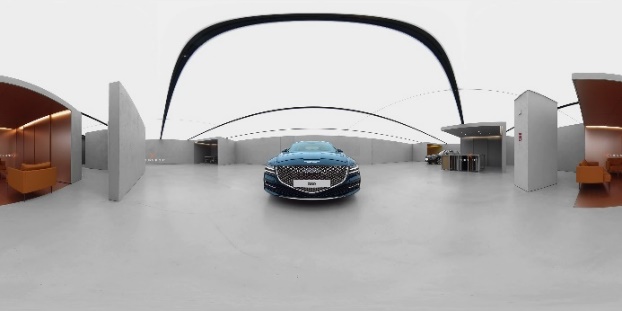 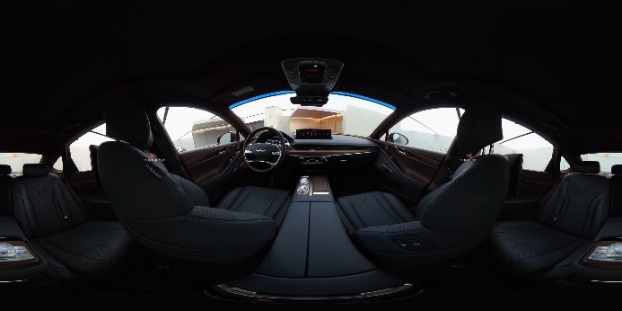 New Media

360 VR
2020 GENESIS G80 VR
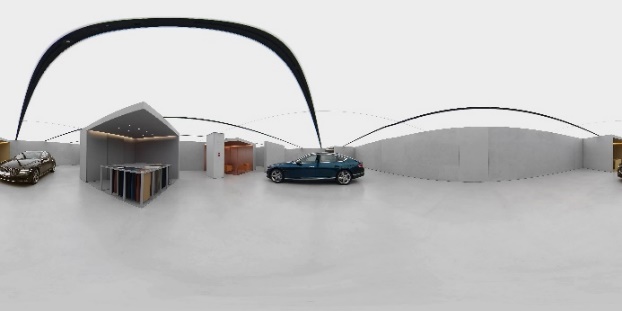 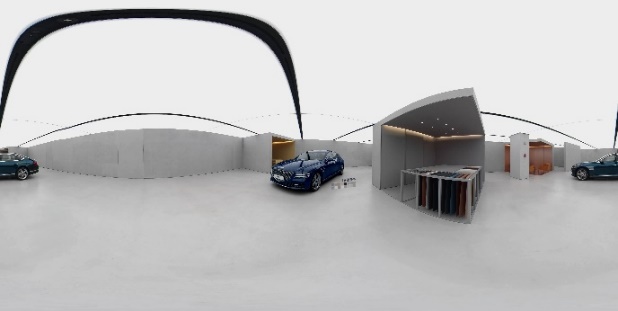 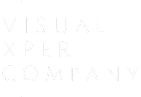 WWW.VXPERT.CO.KR
PORTFOLIO
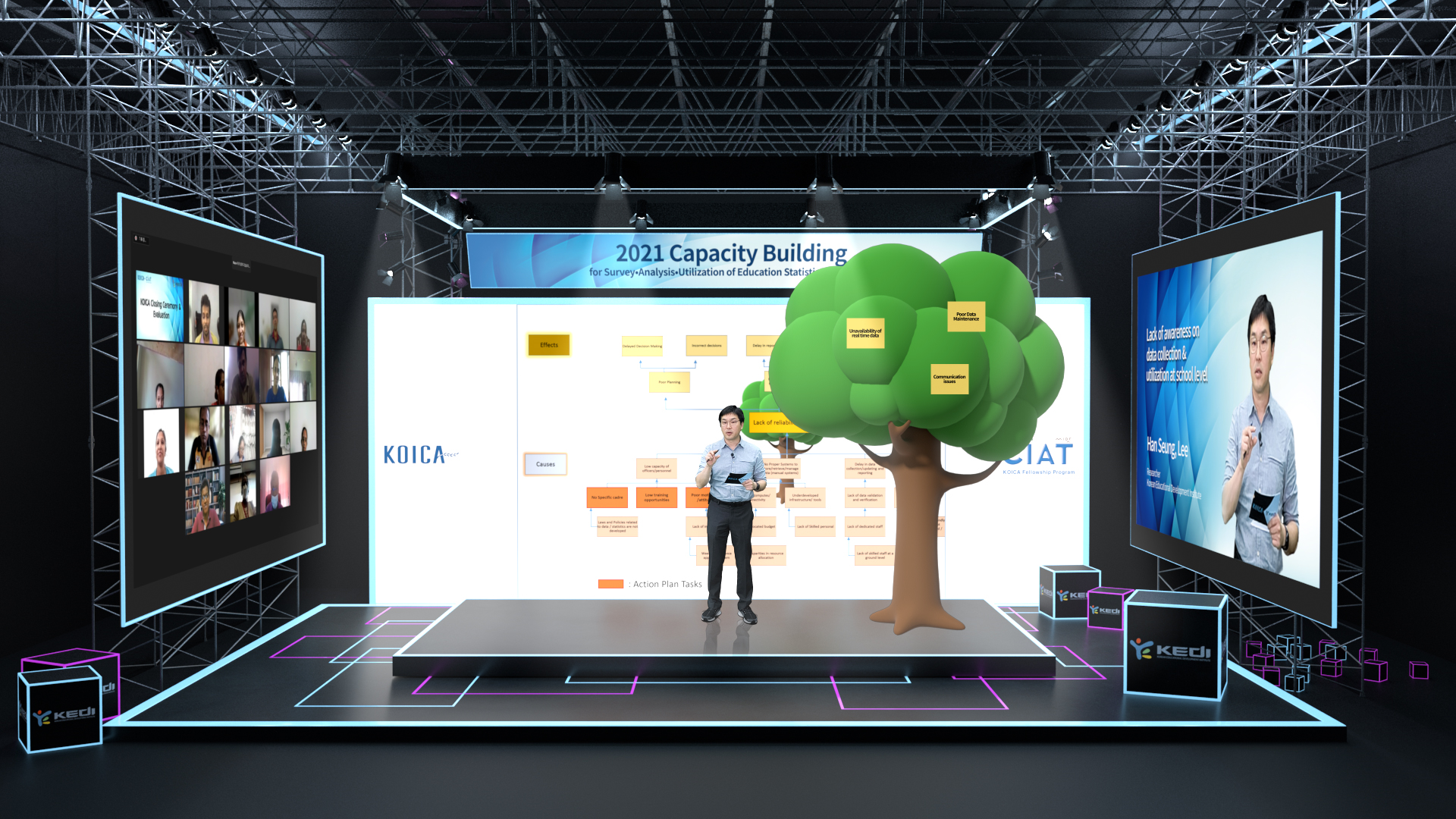 New Media

Metaverse Conference
2021 KOICA/KEDI
국제온라인 교육세미나 
LIVE 컨퍼런스
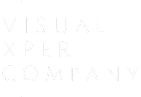 WWW.VXPERT.CO.KR
PORTFOLIO
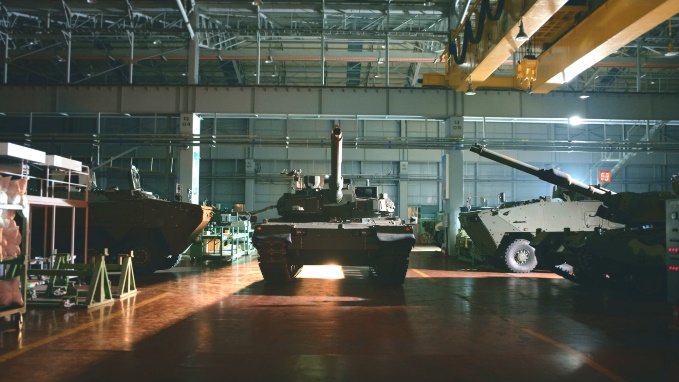 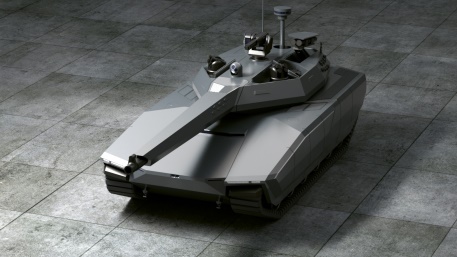 New Media

VR Mock Combat
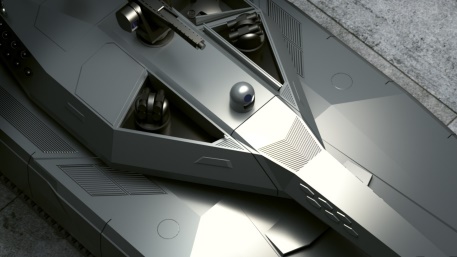 2021현대 로템 
모의전투/신형전차 데모
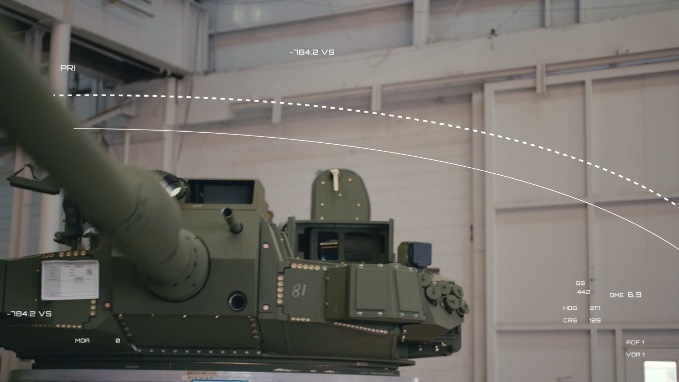 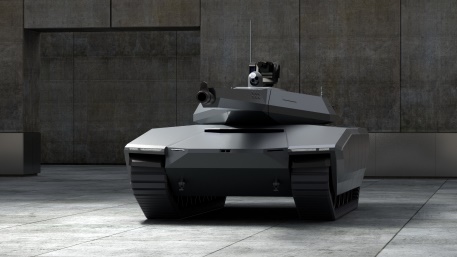 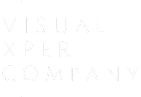 WWW.VXPERT.CO.KR
Q&A TIME
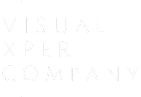 WWW.VXPERT.CO.KR
THANKS
FOR
WATCHING
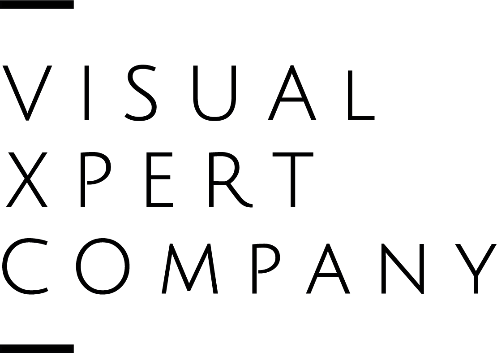 경기도 하남시 하남대로 947
(테크노밸리 U1 센터 B-1102)
WWW.VXPERT.CO.KR
est@vxpert.co.kr
070 4779 9223